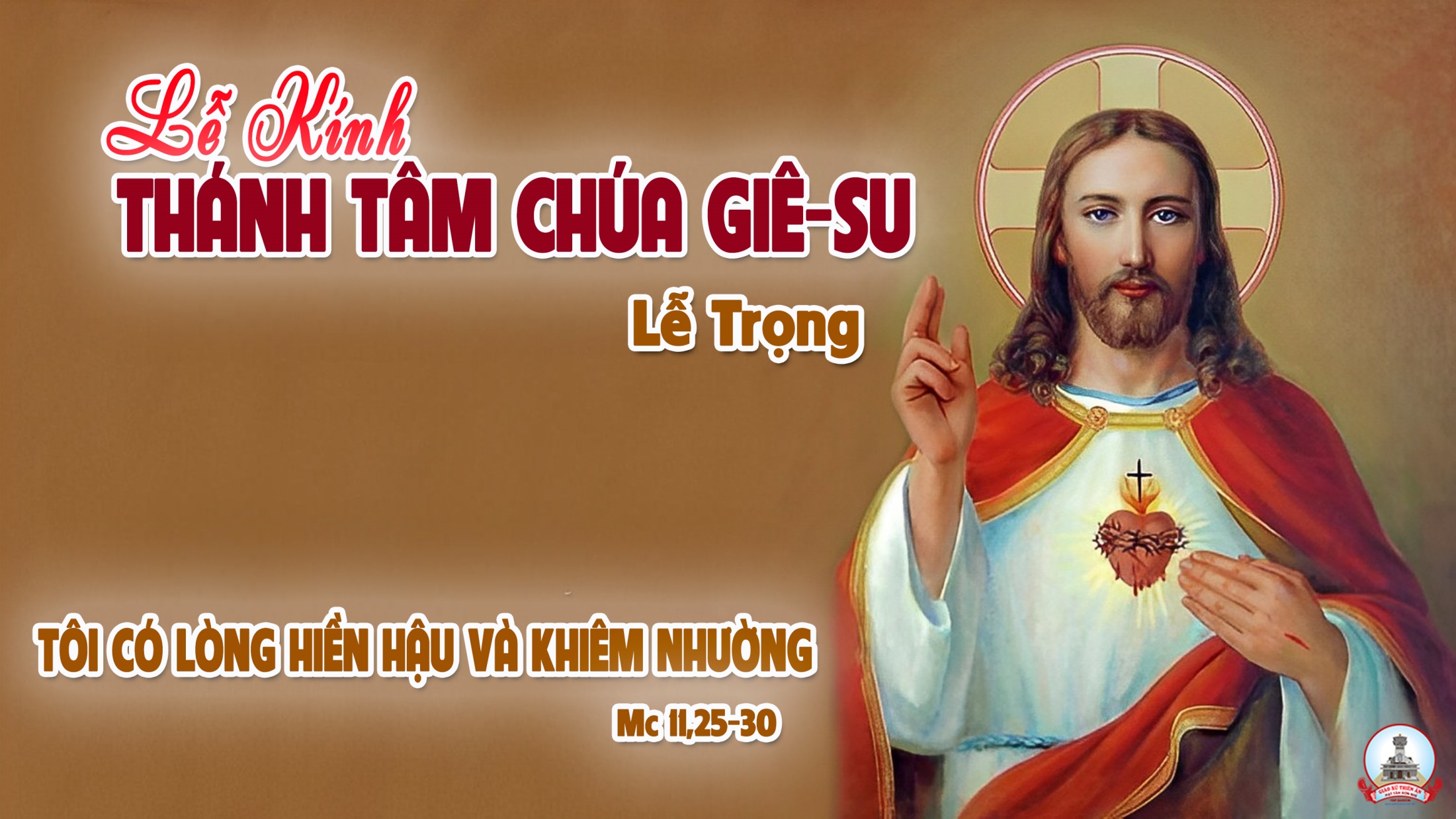 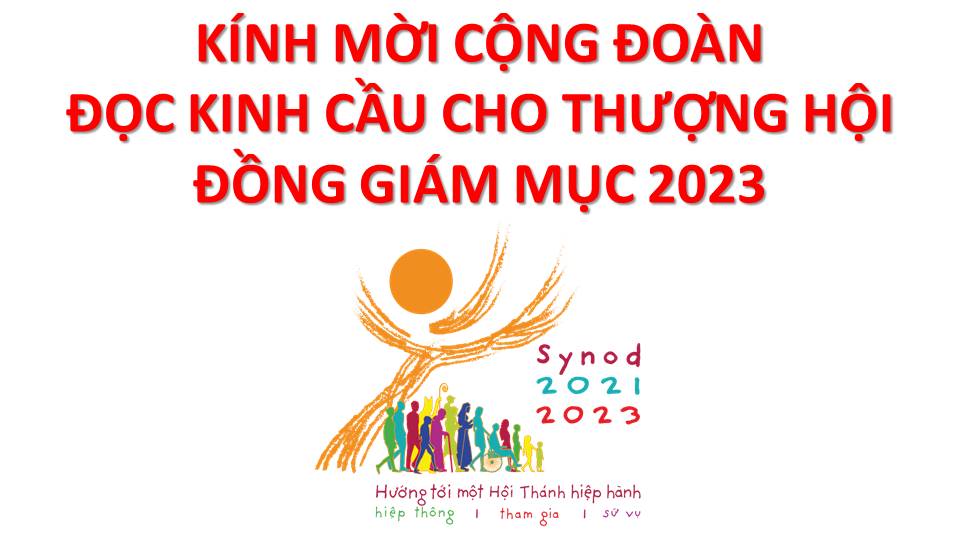 Lạy Chúa Thánh Thần là Ánh sáng Chân lý vẹn toàn,Chúa ban những ân huệ thích hợp cho từng thời đại, và dùng nhiều cách thế kỳ diệu để hướng dẫn Hội Thánh,
này chúng con đang chung lời cầu nguyện cho cácGiám mục, và những người tham dự Thượng Hội đồng Giám mục thế giới.
Xin Chúa làm nên cuộc Hiện Xuống mới trong đời sống HộiThánh, xin tuôn tràn trên các Mục tử ơn khôn ngoan và thông hiểu, gìn giữ các ngài luôn hiệp thông với nhau trong Chúa,
để các ngài cùng nhau tìm hiểu những điều đẹp ý Chúa, và hướng dẫn đoàn Dân Chúa thực thi những điều Chúa truyền dạy.
Các giáo phận Việt Nam chúng con, luôn muốn cùng chung nhịp bước với Hội Thánh hoàn vũ, xin cho chúng con biết đồng cảm với nỗi thao thức của các Mục tử trên toàn thế giới, ngày càng ý thức hơn về tình hiệp thông,
thái độ tham gia và lòng nhiệt thành trong sứ vụ của HộiThánh, Nhờ lời chuyển cầu của Đức Trinh Nữ Maria, Nữ Vương các Tông đồ và là Mẹ của Hội Thánh,
Chúng con dâng lời khẩn cầu lên Chúa, là đấng hoạt động mọi nơi mọi thời, trong sự hiệp thông với Chúa Cha và Chúa Con, luôn mãi mãi đến muôn đời. Amen.
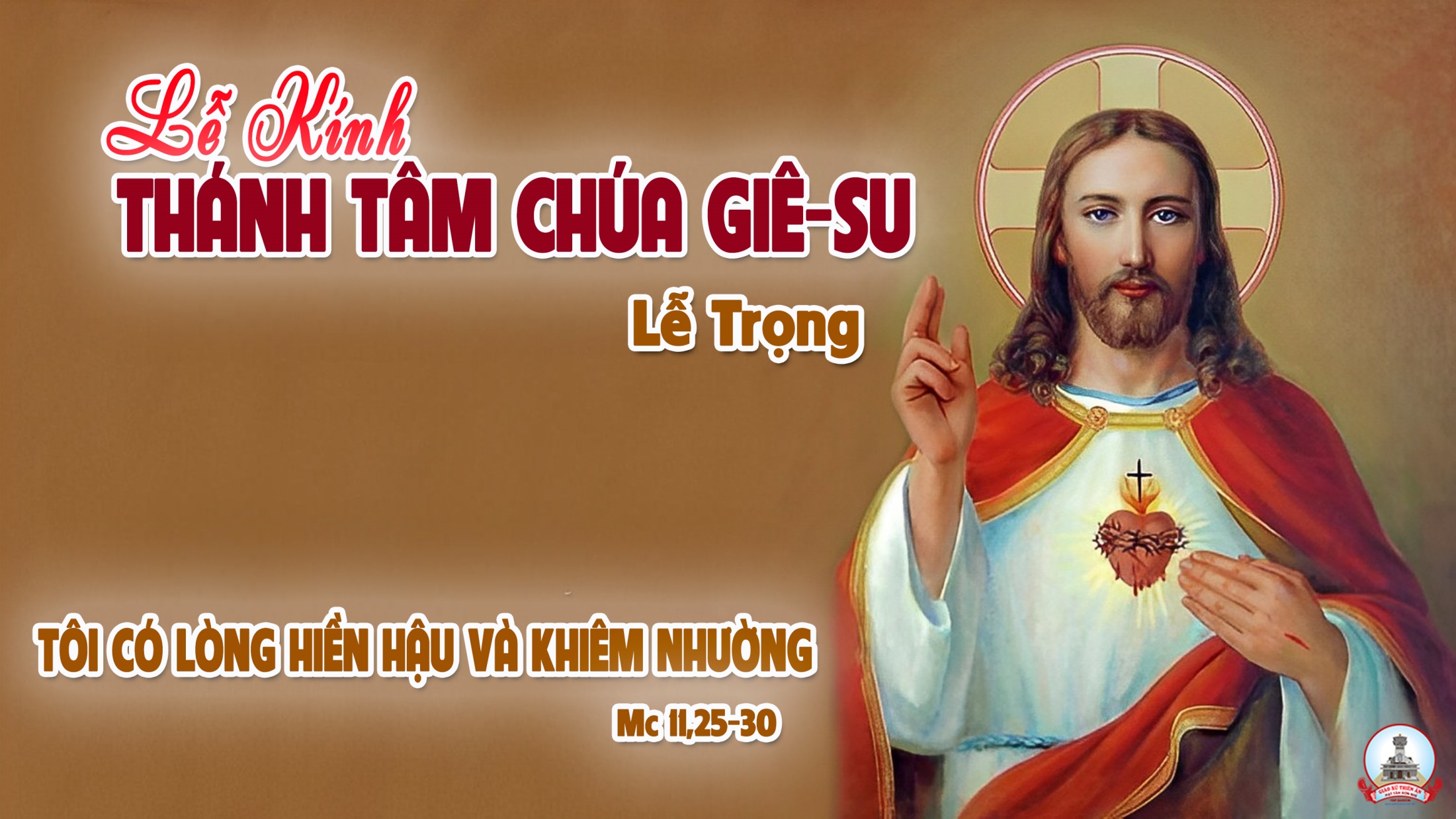 Ca Nhập LễÔi Thần Linh Chúa
Đk: Ôi Thần linh Chúa. Êm dịu khôn xiết. Chúa muốn thương yêu con cái nơi trần gian. Ban bánh thơm ngon, ban bánh Thiên Thần. Người giàu đói nghèo kẻ đói no giàu.
Tk1: Chúa nuôi đoàn con này đây bánh miến no lòng. Chúa cho đoàn con luôn luôn hưởng nếm mật ong. Ngợi khen cảm mến Thiên Chúa cứu tinh muôn người. Tung hô Vua Trời, Tổ phụ Israel.
Đk: Ôi Thần linh Chúa. Êm dịu khôn xiết. Chúa muốn thương yêu con cái nơi trần gian. Ban bánh thơm ngon, ban bánh Thiên Thần. Người giàu đói nghèo kẻ đói no giàu.
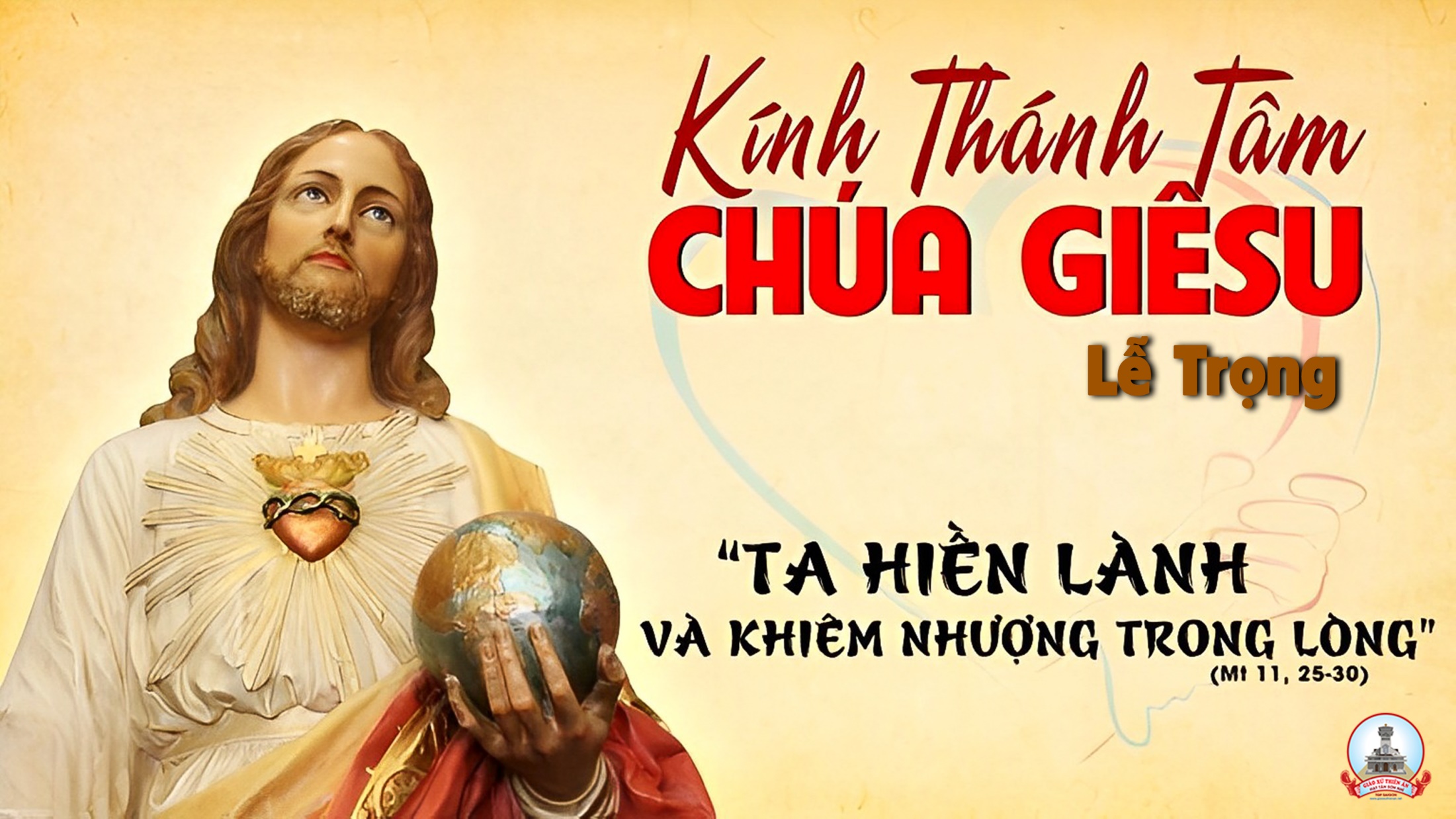 KINH VINH DANH
Chủ tế: Vinh danh Thiên Chúa trên các tầng trời.A+B: Và bình an dưới thế cho người thiện tâm.
A: Chúng con ca ngợi Chúa.
B: Chúng con chúc tụng Chúa. A: Chúng con thờ lạy Chúa. 
B: Chúng con tôn vinh Chúa.
A: Chúng con cảm tạ Chúa vì vinh quang cao cả Chúa.
B: Lạy Chúa là Thiên Chúa, là Vua trên trời, là Chúa Cha toàn năng.
A: Lạy con một Thiên Chúa,            Chúa Giêsu Kitô.
B: Lạy Chúa là Thiên Chúa, là Chiên Thiên Chúa là Con Đức Chúa Cha.
A: Chúa xóa tội trần gian, xin thương xót chúng con.
B: Chúa xóa tội trần gian, xin nhậm lời chúng con cầu khẩn.
A: Chúa ngự bên hữu Đức Chúa Cha, xin thương xót chúng con.
B: Vì lạy Chúa Giêsu Kitô, chỉ có Chúa là Đấng Thánh.
Chỉ có Chúa là Chúa, chỉ có Chúa là đấng tối cao.
A+B: Cùng Đức Chúa Thánh Thần trong vinh quang Đức Chúa Cha. 
Amen.
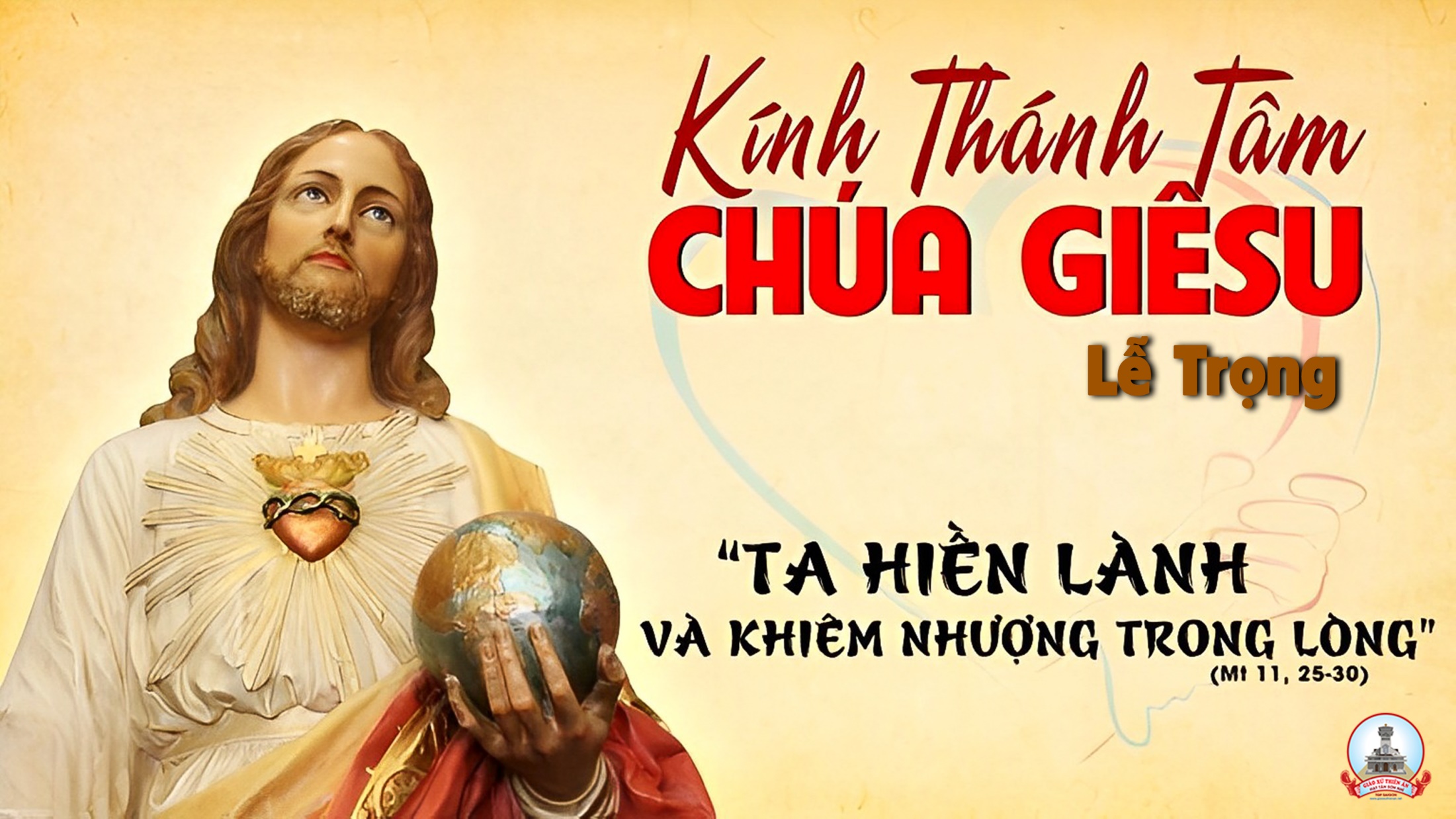 Đáp ca: Ân tình Chúa thiên thu vạn đại, Chúa dành cho ai kính sợ Người.
Alleluia – Alleluia…
Chúa nói: Anh em hãy mang lấy ách của tôi, và hãy học với tôi, vì tôi có lòng hiền hậu và khiêm nhường.
Alleluia – Alleluia…
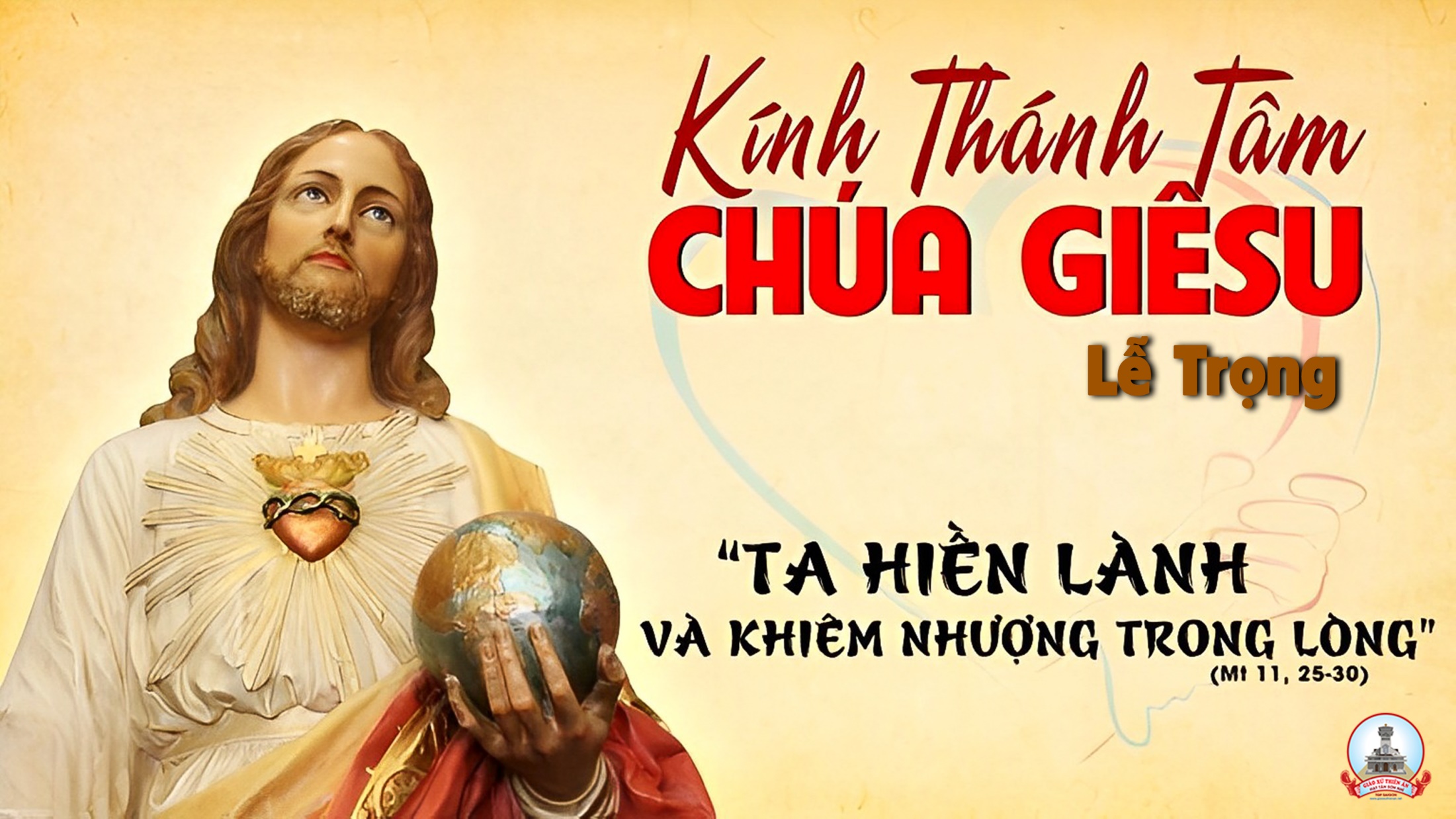 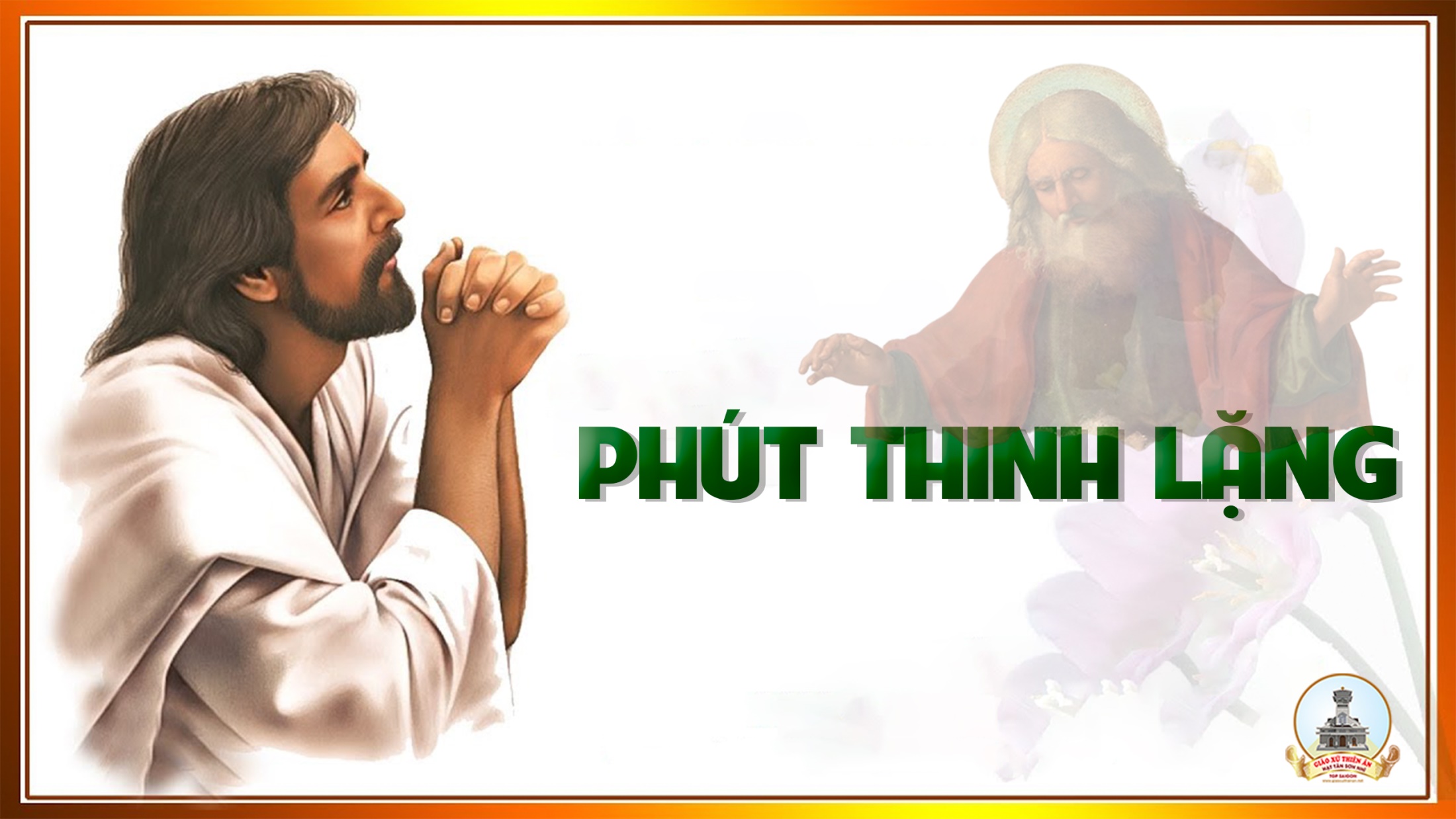 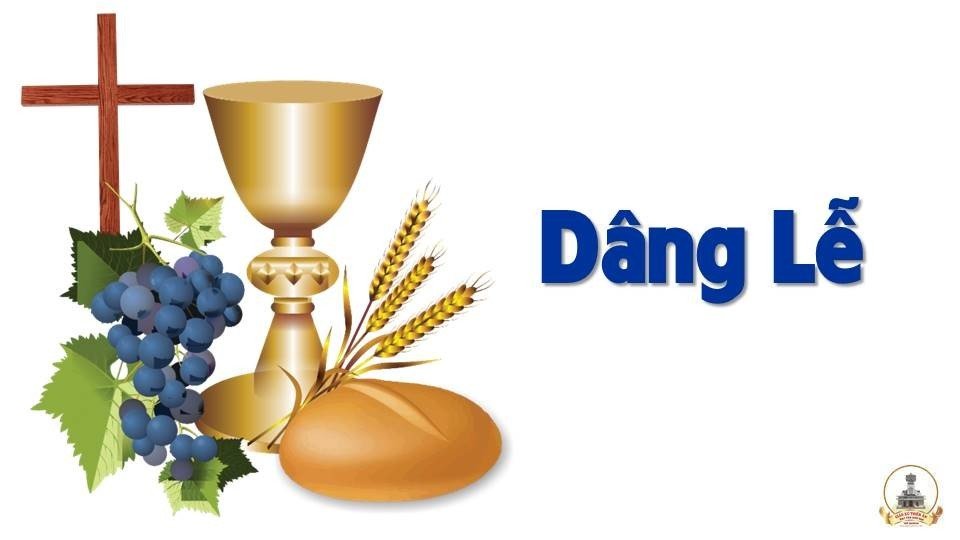 Kính Tiến ChúaLm. Kim Long
Đk: Bánh miến với ly rượu nho, kính tiến Chúa với bao tâm tình thơm tho bay tới thiên đình. Hòa lẫn với hương kinh nguyện Chúa khứng nhận cho.
Tk1: Tấm bánh này chính Chúa rộng ban, bởi cây lúa con vun trồng và Ngài khiến trổ bông. Xin dâng lên để thành nguồn sống nhân trần.
Đk: Bánh miến với ly rượu nho, kính tiến Chúa với bao tâm tình thơm tho bay tới thiên đình. Hòa lẫn với hương kinh nguyện Chúa khứng nhận cho.
Tk2: Đấy chén rượu chính Chúa rộng ban, bởi bao trái nho thơm nồng, người trồng tưới khổ công. Xin dâng lên để thành của uống nhân trần.
Đk: Bánh miến với ly rượu nho, kính tiến Chúa với bao tâm tình thơm tho bay tới thiên đình. Hòa lẫn với hương kinh nguyện Chúa khứng nhận cho.
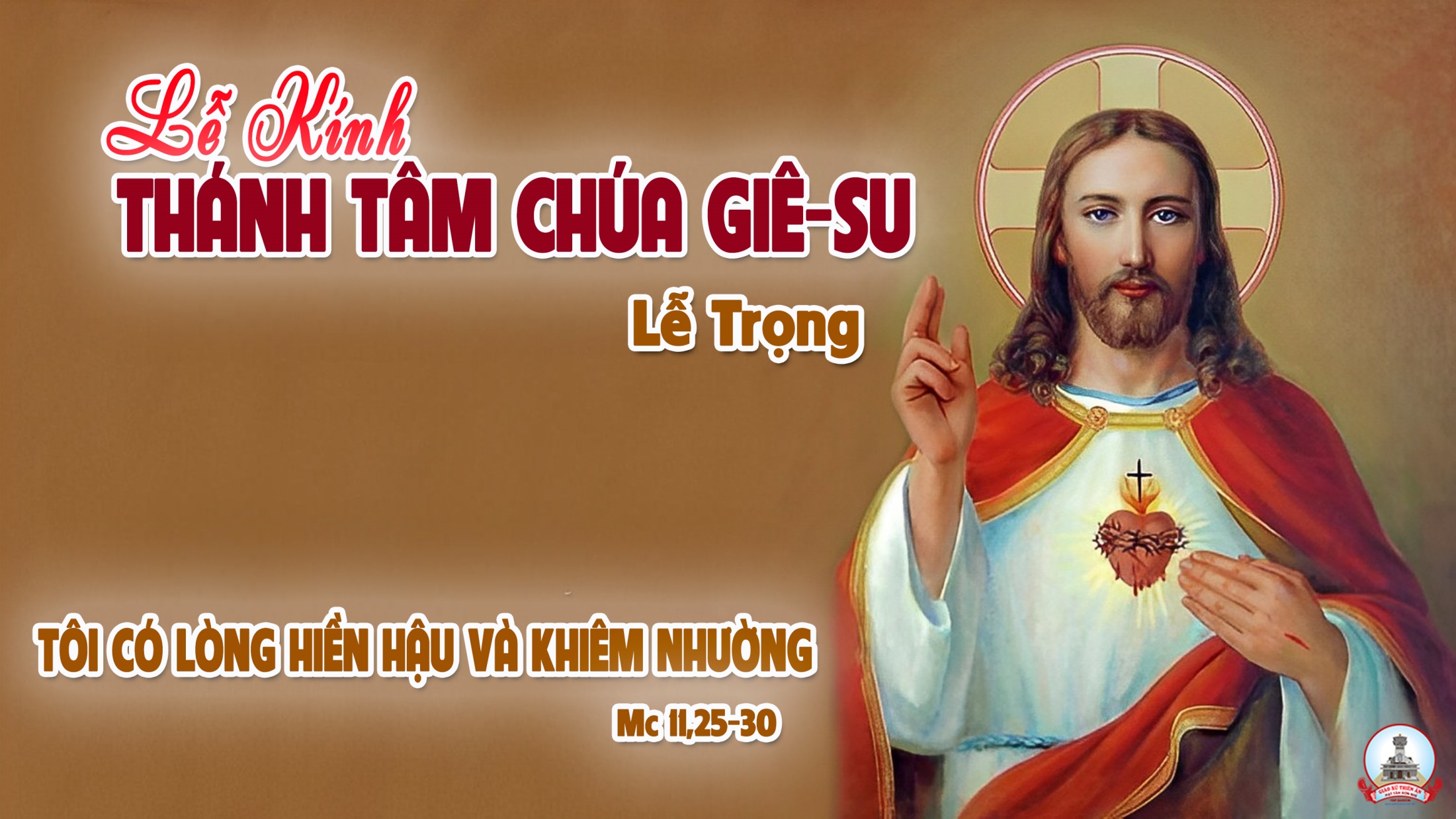 Ca Nguyện Hiệp LễTrong Trái Tim Chúa YêuPhanxico
Tk1: Trong trái tim Chúa yêu muôn đời. Con xin được một chỗ nghỉ ngơi, nhỏ bé thôi, nhỏ bé thôi như nước mưa tan trong biển khơi. Nhỏ bé thôi, nhỏ bé thôi, trái tim con trong trái tim Người. Nhỏ bé thôi, nhỏ bé thôi là tình con trong khối tình Người
Đk: Trái tim hồng Thiên Chúa trái tim người Cha. Mãi muôn đời yêu dấu chúng con gần xa. Tháng năm đời con sống chứa chan lời ca. Có ân tình Thiên Chúa trái tim nở hoa.
Tk1: Trong trái tim Chúa như nôi hồng. Con xin được như bé ngủ mơ, một giấc mơ nghìn giấc mơ những giấc mơ ấm êm tuổi thơ. Nhỏ bé thôi, nhỏ bé thôi, mỗi ước mơ con có trong đời. Là sống vui là hát vui là trẻ thơ trong mái nhà Người.
Đk: Trái tim hồng Thiên Chúa trái tim người Cha. Mãi muôn đời yêu dấu chúng con gần xa. Tháng năm đời con sống chứa chan lời ca. Có ân tình Thiên Chúa trái tim nở hoa.
Tk3: Trong trái tim Chúa bao ân cần. Con xin được say nếm hồng ân, là trái ngon là trái ngon những trái ngon dưỡng nuôi đời con. Là bánh thơm là sữa thơm giúp con mau chân bước lên trời. Là đóa hoa là tiếng ca gọi lòng con vui bước về nhà
Đk: Trái tim hồng Thiên Chúa trái tim người Cha. Mãi muôn đời yêu dấu chúng con gần xa. Tháng năm đời con sống chứa chan lời ca. Có ân tình Thiên Chúa trái tim nở hoa.
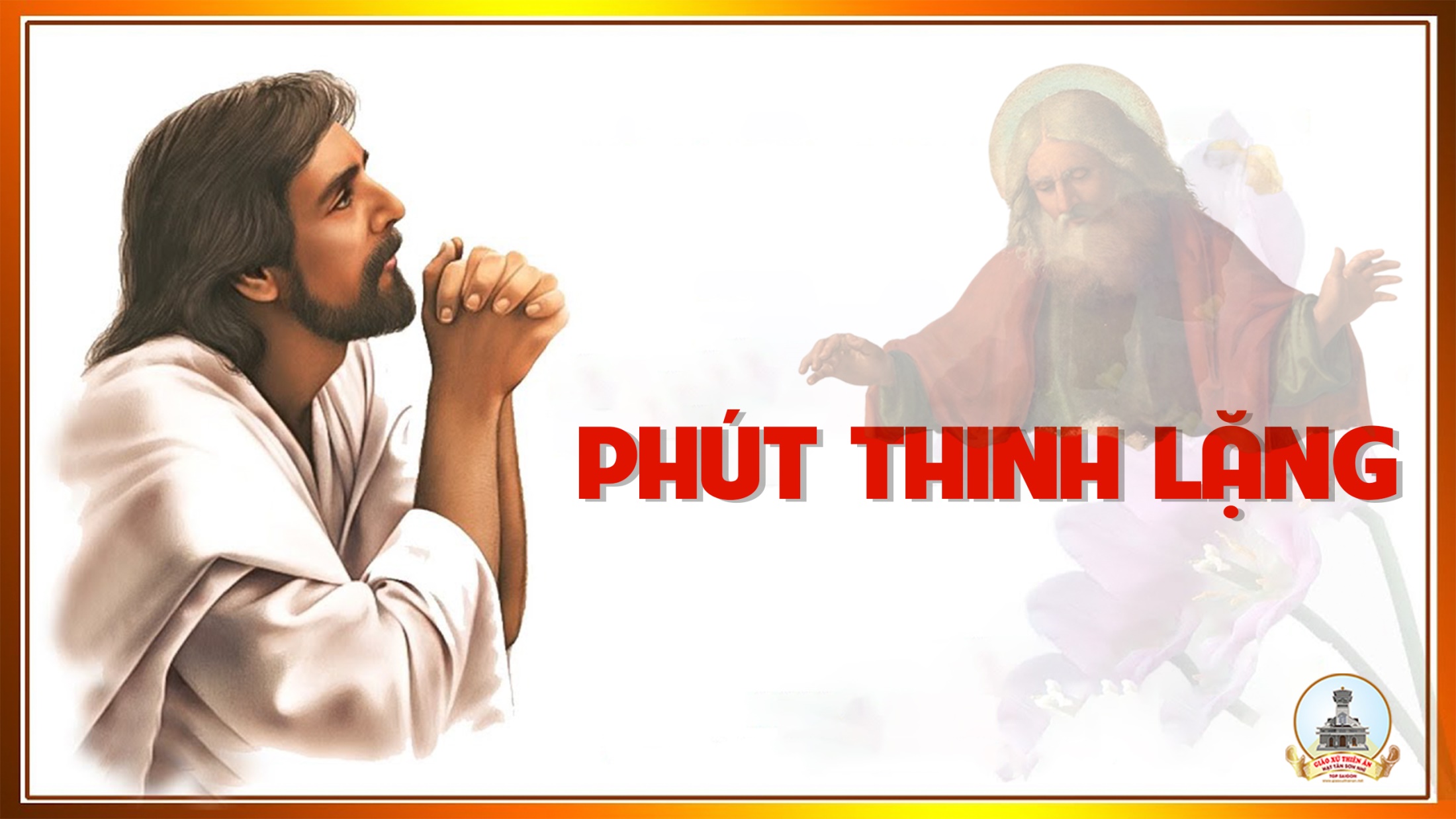 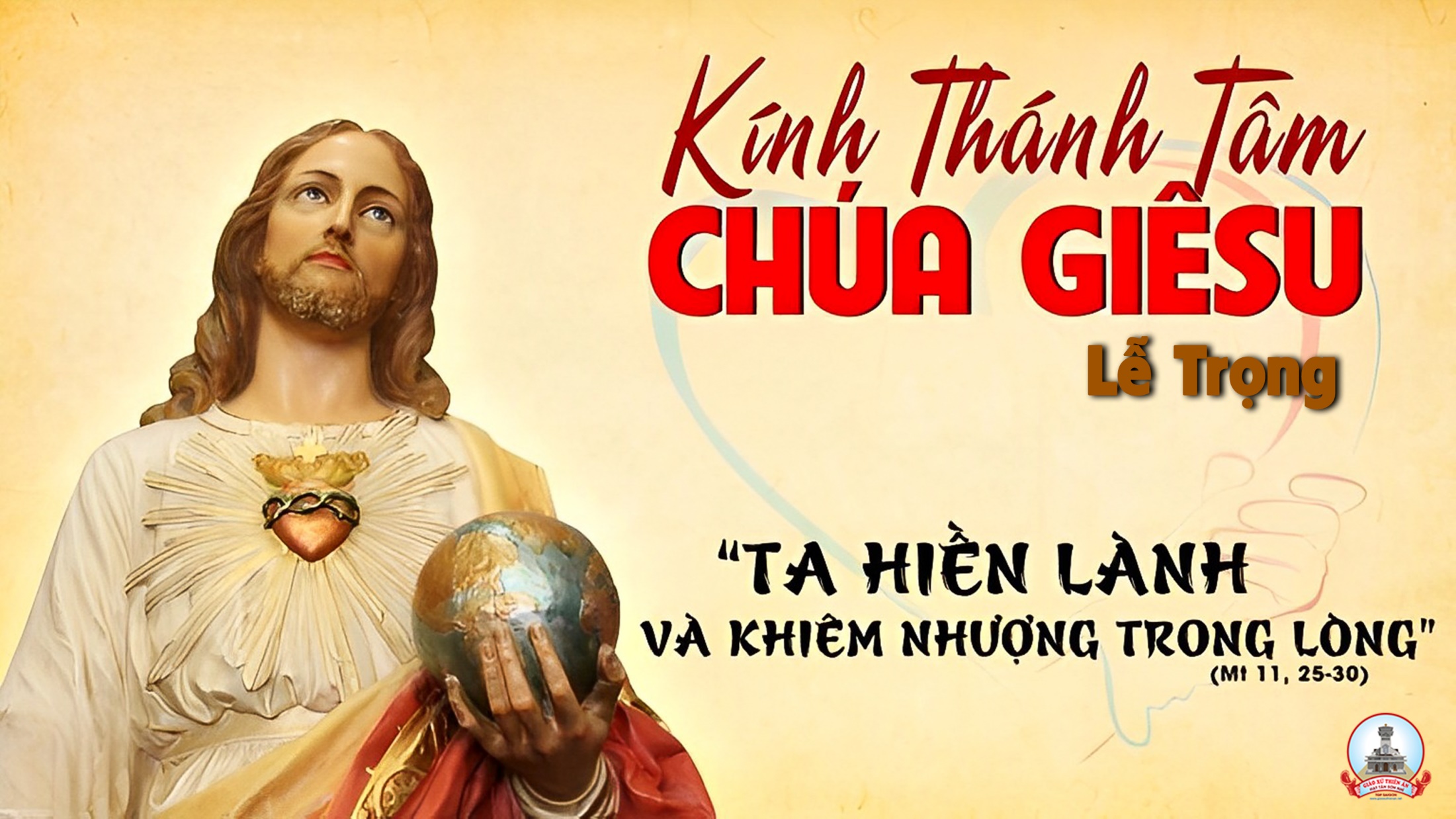 Ca Kết LễThánh Tâm Chúa GiêsuHuyền Linh
**: Thánh Tâm Chúa Giêsu nguồn êm ái dịu dàng, xin hãy ban xuống lòng con ngọn lửa say yêu một Chúa. Thánh Tâm Chúa Giêsu tràn lan niềm thương xót, xin thương những người đã trót vô tình vấp phạm đến Chúa nhân từ.
**: Thánh Tâm Chúa Giêsu nguồn êm ái dịu dàng, xin hãy ban xuống lòng con ngọn lửa say yêu một Chúa. Thánh Tâm Chúa Giêsu tràn lan niềm thương xót, xin thương những người đã trót vô tình vấp phạm đến Chúa nhân từ.
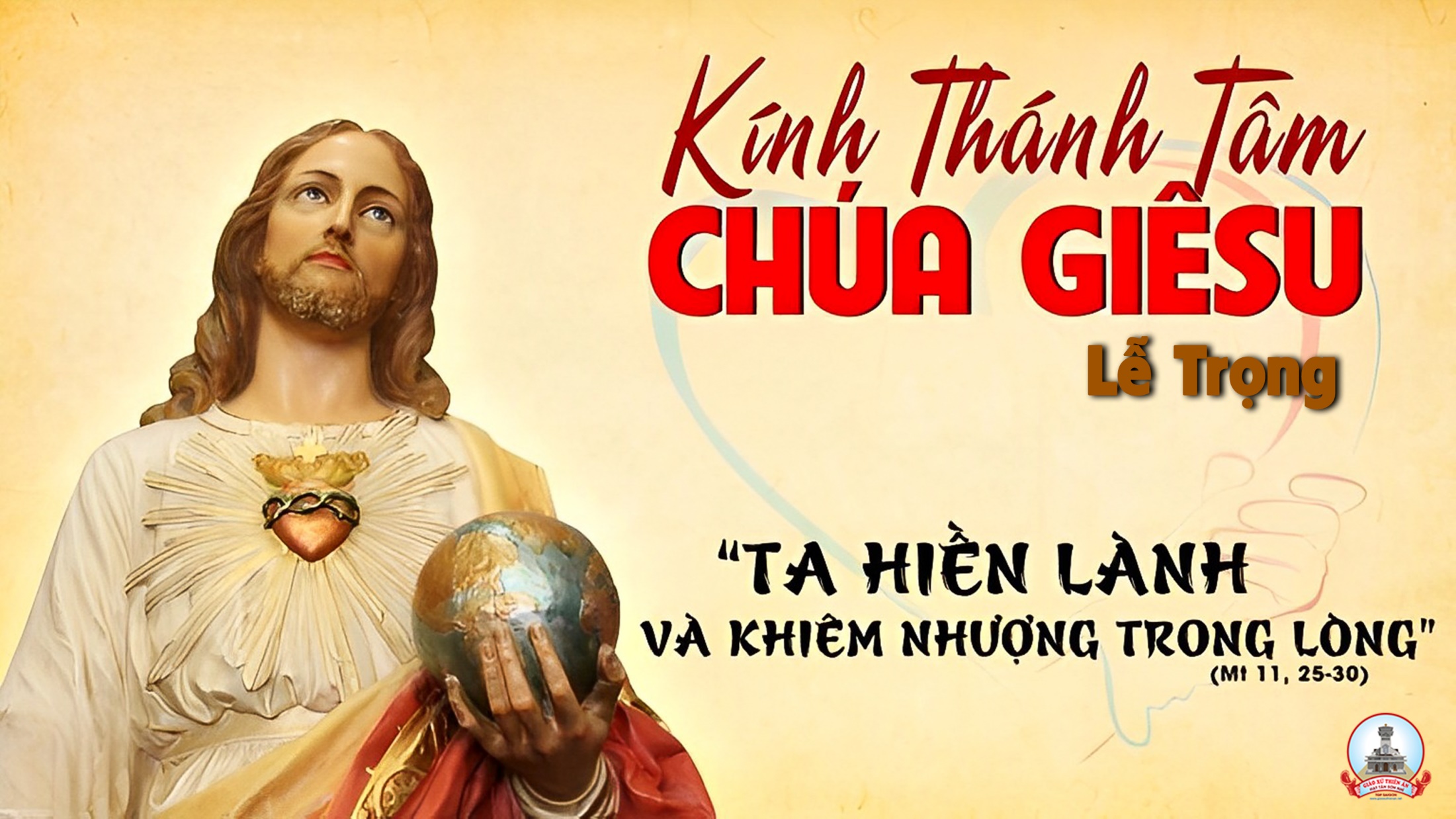